Theory Update on Energy Loss
W. A. Horowitz
The Ohio State University
June 8, 2010
With many thanks to Brian Cole, Miklos Gyulassy,
           Jiangyong Jia, and Yuri Kovchegov
6/8/2010
RHIC & AGS Annual Users' Meeting 2010
1
Why High-pT Particles?
and even more with multiple probes
SPECT-CT Scan uses internal g photons and external X-rays
Tomography in medicine
One can learn a lot from a single probe…
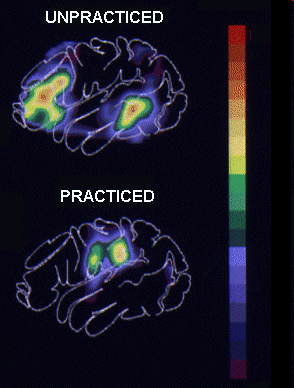 PET Scan
http://www.fas.org/irp/imint/docs/rst/Intro/Part2_26d.html
6/8/2010
RHIC & AGS Annual Users' Meeting 2010
2
Tomography in QGP
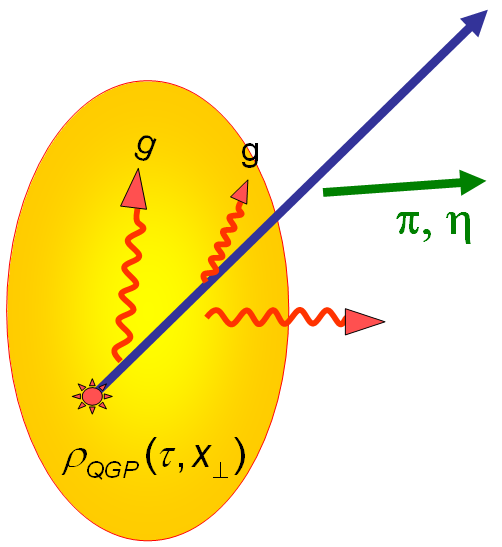 pT
f
Indep. check on hydro
geom. meas. vital for quant. h/s
Requires well-controlled theory of:
production of rare, high-pT probes
g, u, d, s, c, b
in-medium E-loss
hadronization
Requires precision measurements of decay fragments
, g, e-
Invert attenuation pattern => measure medium properties
Alt: learn about med & E-loss
6/8/2010
RHIC & AGS Annual Users' Meeting 2010
3
pQCD Success at RHIC:
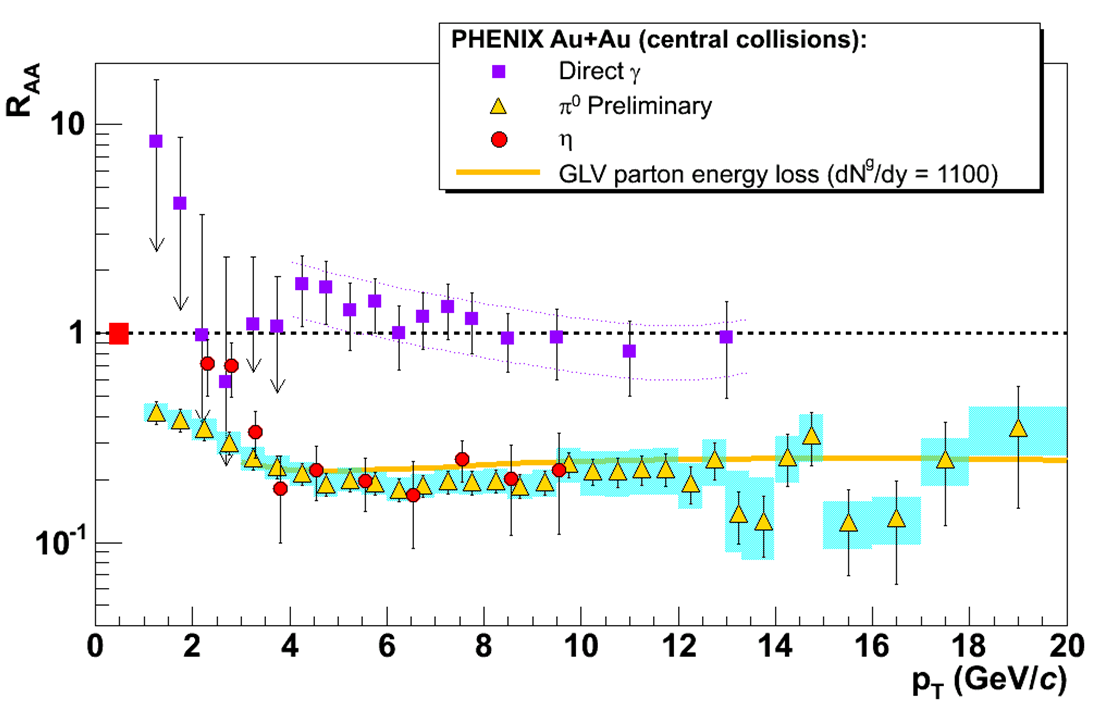 Y. Akiba for the PHENIX collaboration, hep-ex/0510008
(circa 2005)
Consistency: RAA(h)~RAA(p)
Null Control: RAA(g)~1
GLV Prediction: Theory~Data for reasonable fixed L~5 fm and dNg/dy~dNp/dy
6/8/2010
RHIC & AGS Annual Users' Meeting 2010
4
Irony of Multiple Observables (I)
v2 too small
NPE supp. too large
p0 v2
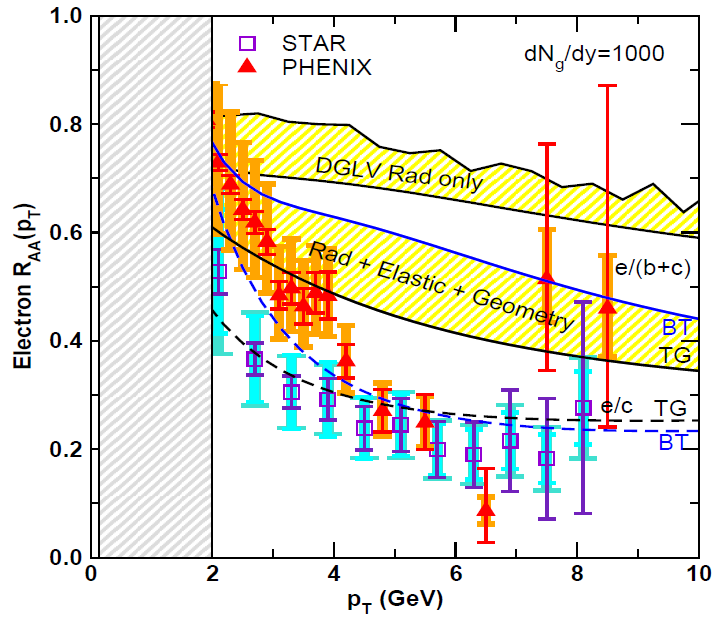 WHDG
C. Vale, QM09 Plenary (analysis by R. Wei)
NPE v2
Wicks, WAH, Gyulassy, Djordjevic, NPA784 (2007)
PHENIX, Phys. Rev. Lett. 98, 172301 (2007)
6/8/2010
RHIC & AGS Annual Users' Meeting 2010
5
Irony of Multiple Observables (II)
IAA








WHDG soon
Baryon/Meson Ratio
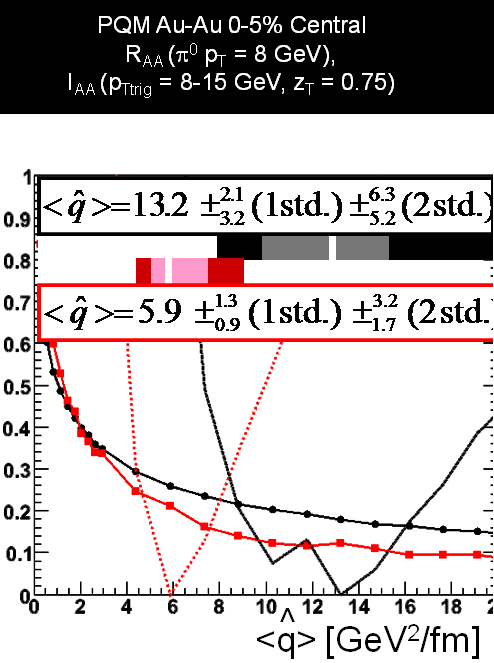 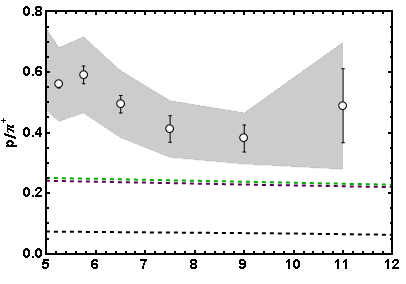 STAR
pQCD w/ DSS
pQCD w/ KKP
pT
WAH, in preparation
Jamie Nagle, QM09
Pert. at LHC energies?
6/8/2010
RHIC & AGS Annual Users' Meeting 2010
6
Comments on NPE (I)
c/b production ~ FONLL predictions
Large b contribution
STAR & PHENIX now consistent in p+p
RAA?
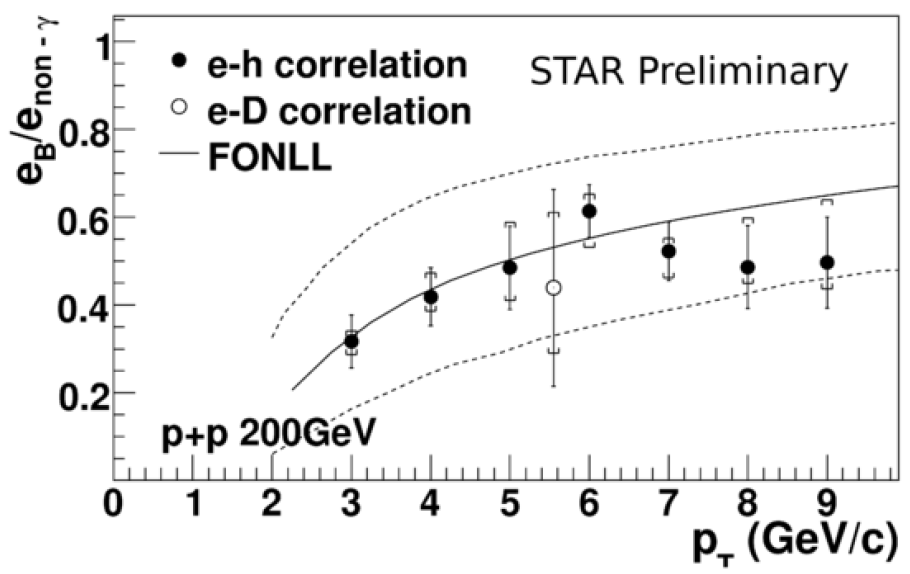 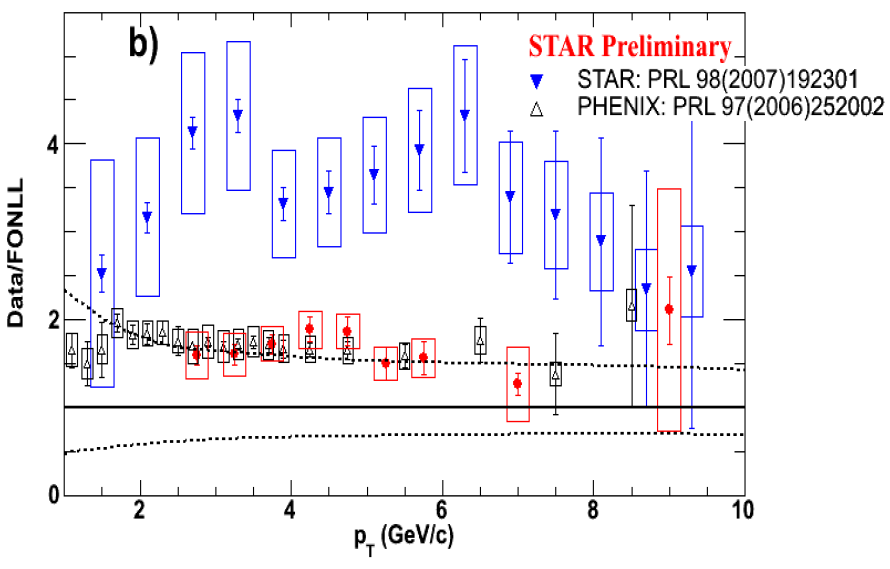 Bertrand Biritz, QM09
Wei Xie, DIS10
6/8/2010
RHIC & AGS Annual Users' Meeting 2010
7
Comments on NPE (II)
NB: pQCD calculations so far assume 		M << E
b corrections likely large
c and b separation
Success of AdS/CFT?

		dpT/dt = - m pT
		m = pl1/2 T2/2Mq
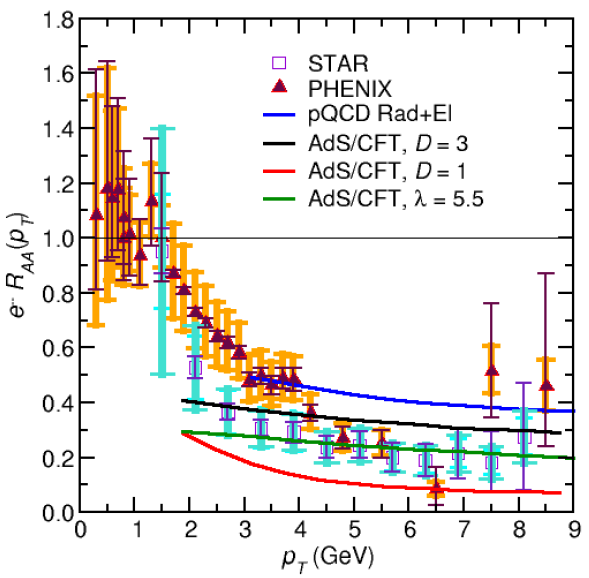 WAH, PhD Thesis
6/8/2010
RHIC & AGS Annual Users' Meeting 2010
8
Comments on v2 (I)
Data improves, pQCD falsified to higher pT
Does v2 becomes constant, >> pQCD?
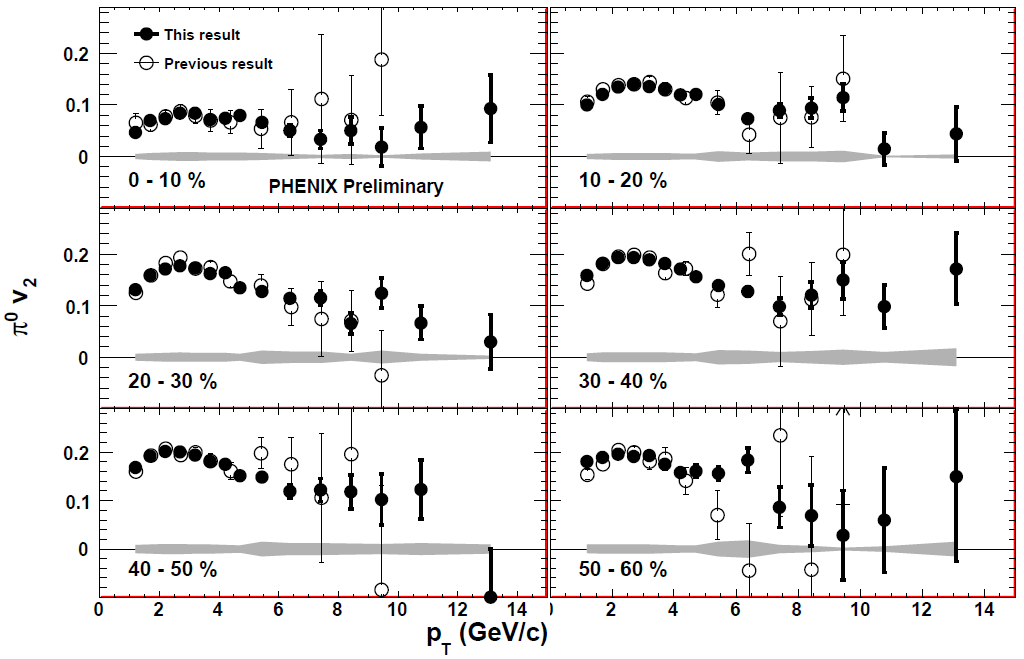 Rui Wei, for PHENIX, QM09
6/8/2010
RHIC & AGS Annual Users' Meeting 2010
9
Comments on v2 (II)
CGC, fluctuations not enough for pQCD
AdS/CFT: DE ~ L3
Better job?
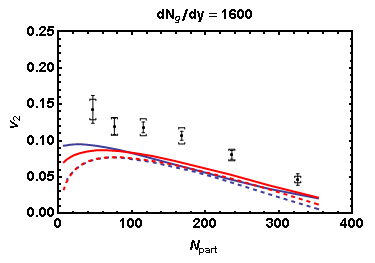 Glauber
CGC
Solid: analytic
Dashed: fluctuating
PHENIX  p0
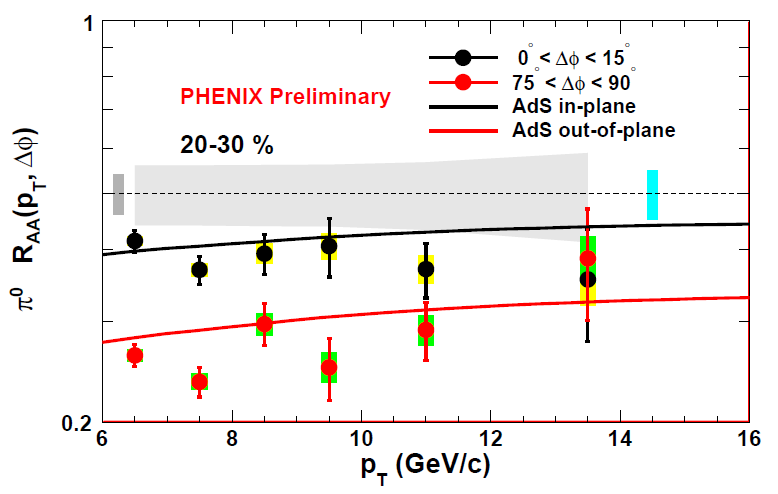 WAH and J Jia, in preparation
Marquet and Renk, PLB685 (2010)
6/8/2010
RHIC & AGS Annual Users' Meeting 2010
10
Theoretical Uncertainties: Different Formalisms, Different Results
Very diff. ideas about relevant physics
pQCD
AMY, BDMPS, GLV, HT
Is this a systematic th. unc.?  Can we falsify?
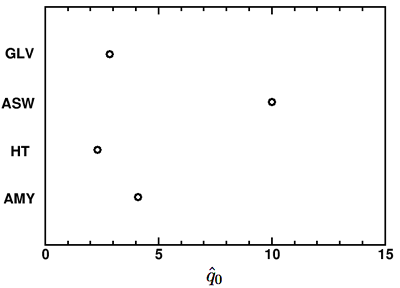 Bass et al., Phys.Rev.C79:
024901,2009
What about AdS/CFT?
6/8/2010
RHIC & AGS Annual Users' Meeting 2010
11
Mechanics of Energy Loss
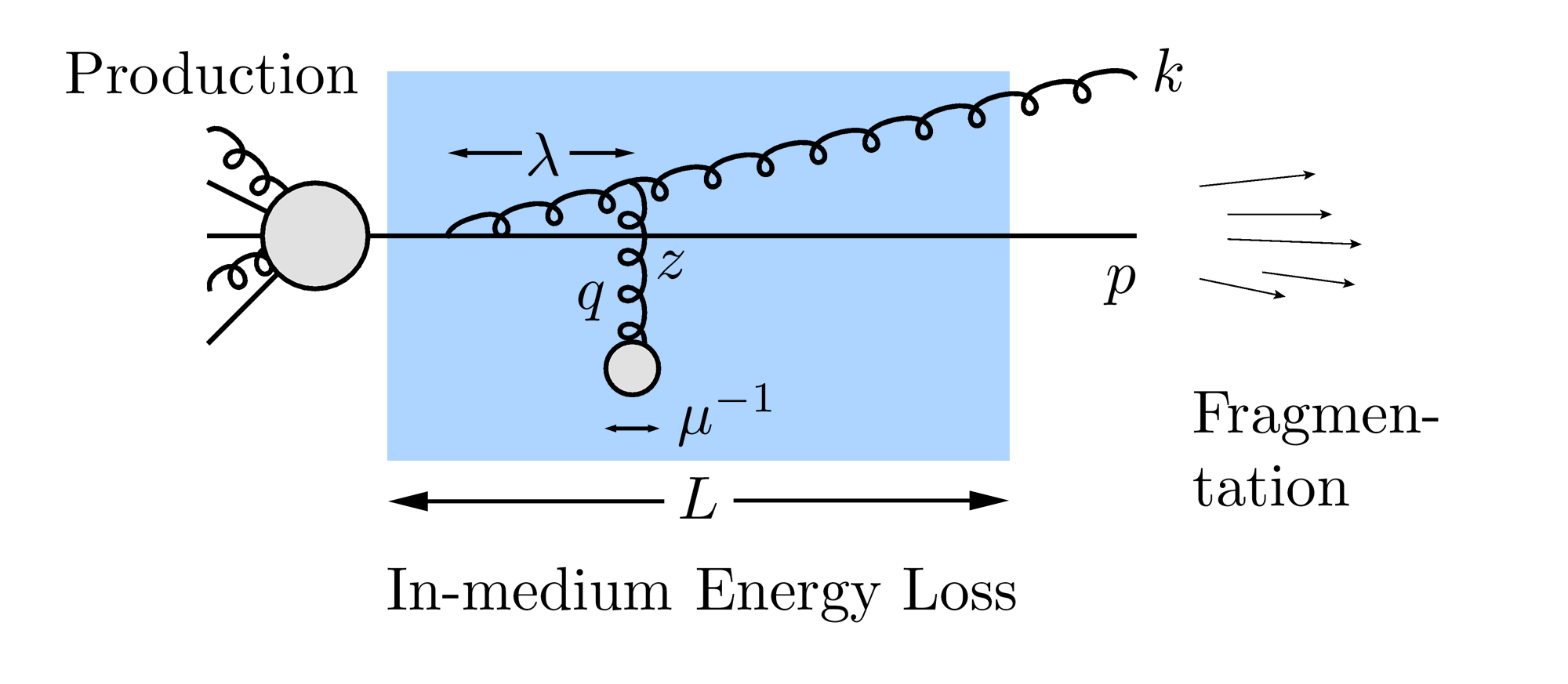 RAA ~ ∫(1-ϵ)n P(ϵ) dϵ
pf = (1-ϵ)pi
Opacity expansions finds single inclusive gluon emission spectrum
dNg/dxdkTdqT
6/8/2010
RHIC & AGS Annual Users' Meeting 2010
12
Poisson Convolution
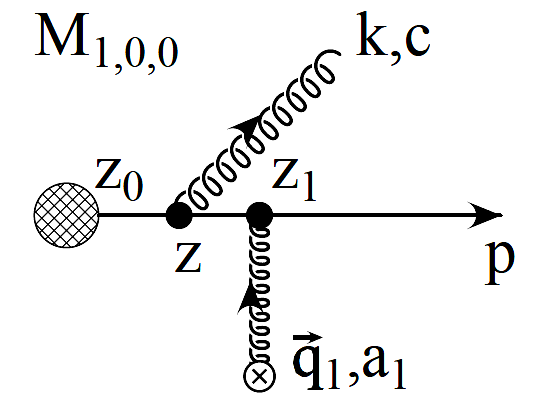 Find P(ϵ) by convolving dNg/dx
Approximates probabilistic multiple gluon emission, Sudakov
assume independent emissions
NB: ϵ is a momentum fraction
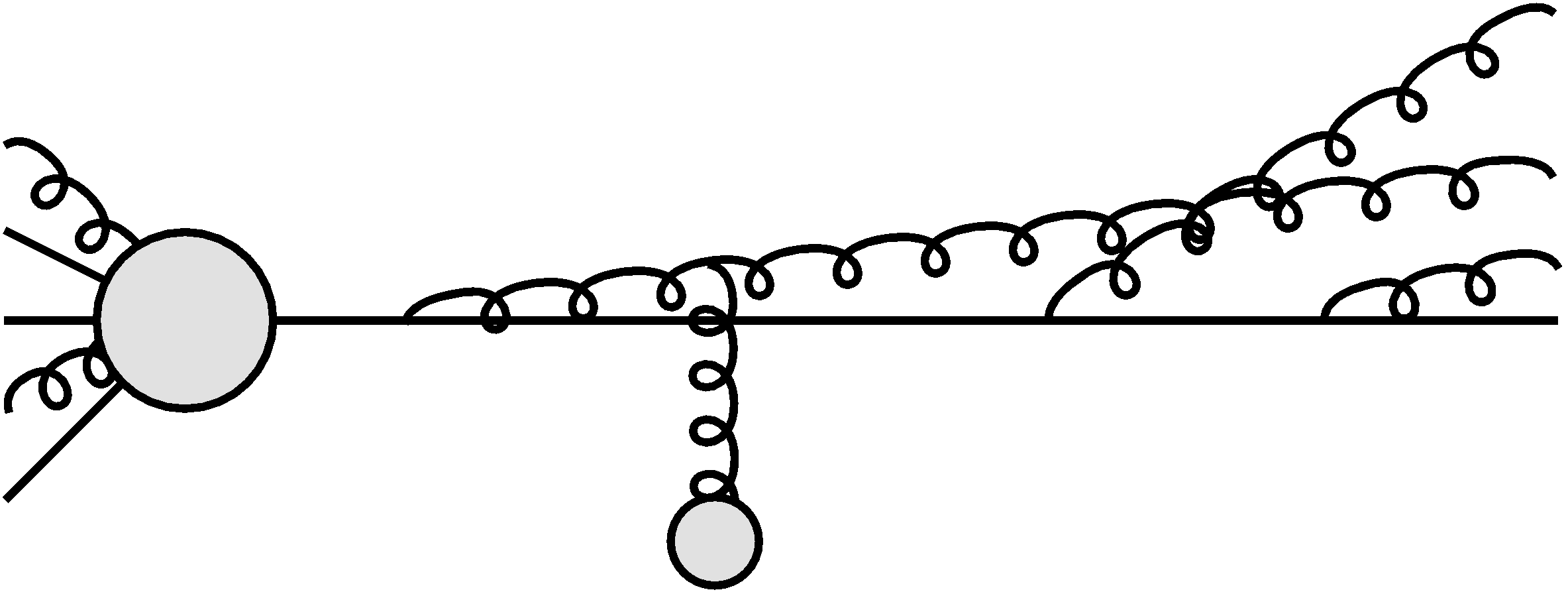 Gyulassy, Levai, and Vitev NPB594 (2001)
6/8/2010
RHIC & AGS Annual Users' Meeting 2010
13
Opacity Expansion Calculation
Want to find dNg/dx
Make approximations to simplify derivation
Small angle emission: kT << xE
Note: ALL current formalisms use collinear approximation
Derived dNg/dxdkT violates collinear approx




Both IR and UV safe
Enforce small angle emission through UV cutoff in kT
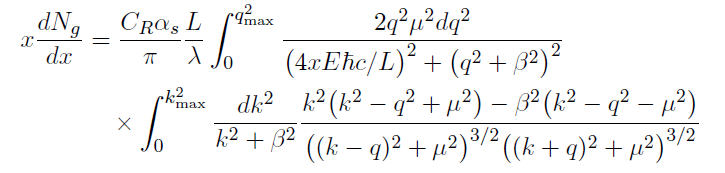 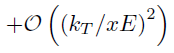 6/8/2010
RHIC & AGS Annual Users' Meeting 2010
14
Uncertainty from Collinear Approx
Derived dNg/dxdkT maximally violates collinear approximation
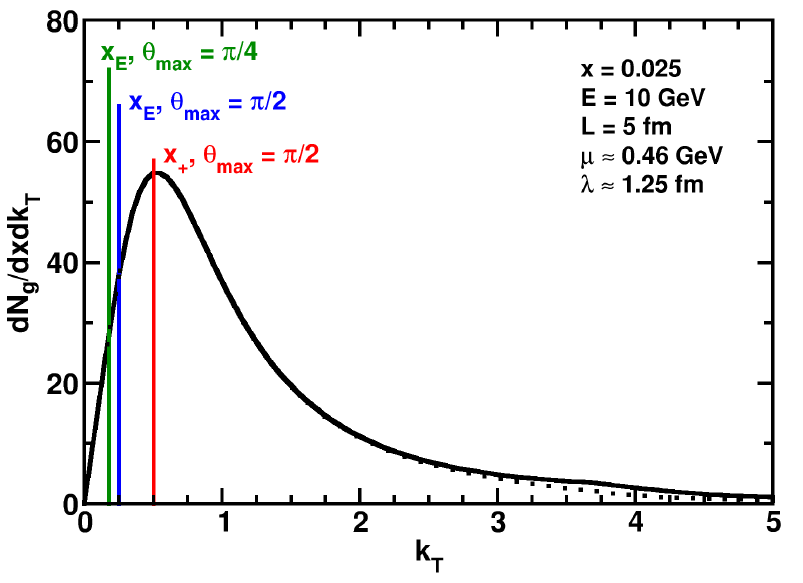 dNg/dx depends sensitively on kT cutoff
Despite UV safety
For effect on extracted prop., must understand x
WAH and B Cole, PRC81, 2010
6/8/2010
RHIC & AGS Annual Users' Meeting 2010
15
Two Standard x Definitions
ASW-SH: xE
Energy fraction


GLV: x+
Plus momentum fraction
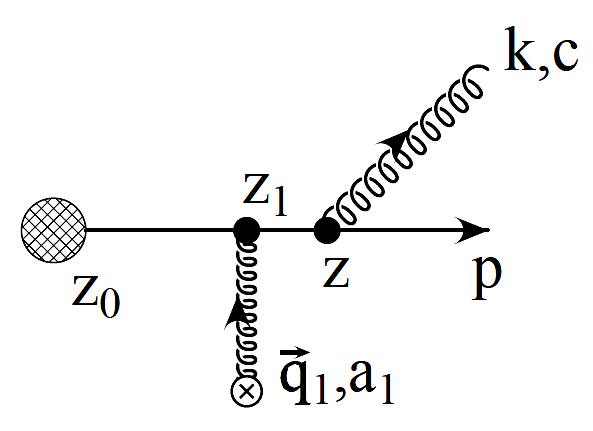 P
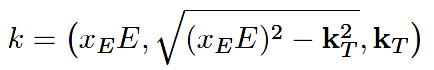 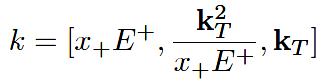 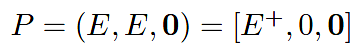 NB: gluon always on-shell
6/8/2010
RHIC & AGS Annual Users' Meeting 2010
16
Coordinate Transformations
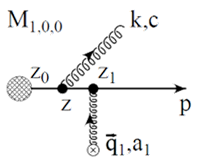 Same in the limit kT/xE → 0!
UV cutoff given by restricting maximum angle of emission



Previous comparisons with data took qmax=p/2
Vary qmax to estimate systematic theoretical uncertainty
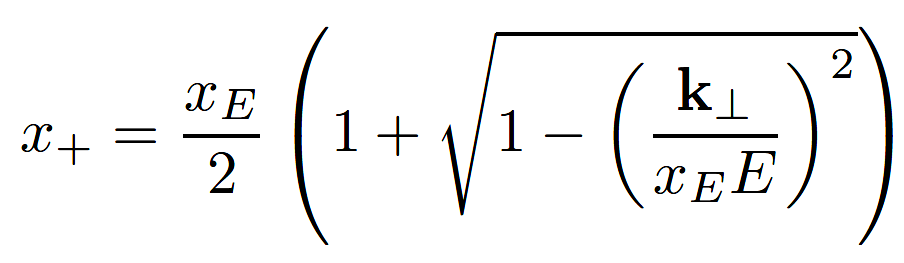 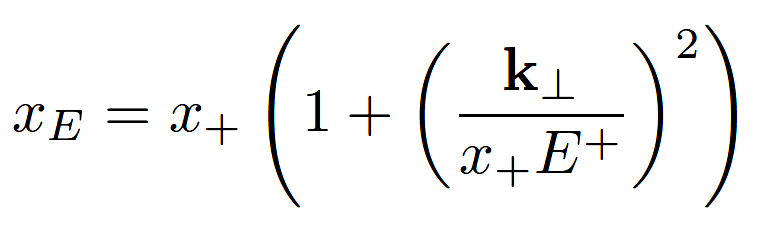 P
q
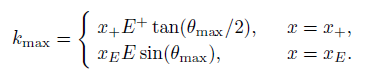 6/8/2010
RHIC & AGS Annual Users' Meeting 2010
17
Jacobians
ϵ is fraction of longitudinal momentum
Need dNg/dxE to find P(ϵ)
A Jacobian is required for x = x+ interpretation
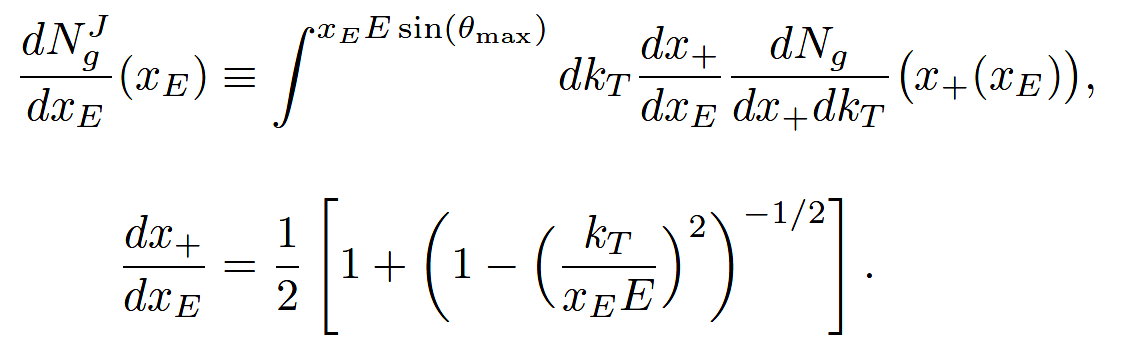 6/8/2010
RHIC & AGS Annual Users' Meeting 2010
18
Rad. Gluon Kin. Sensitivities
UV






What about IR?
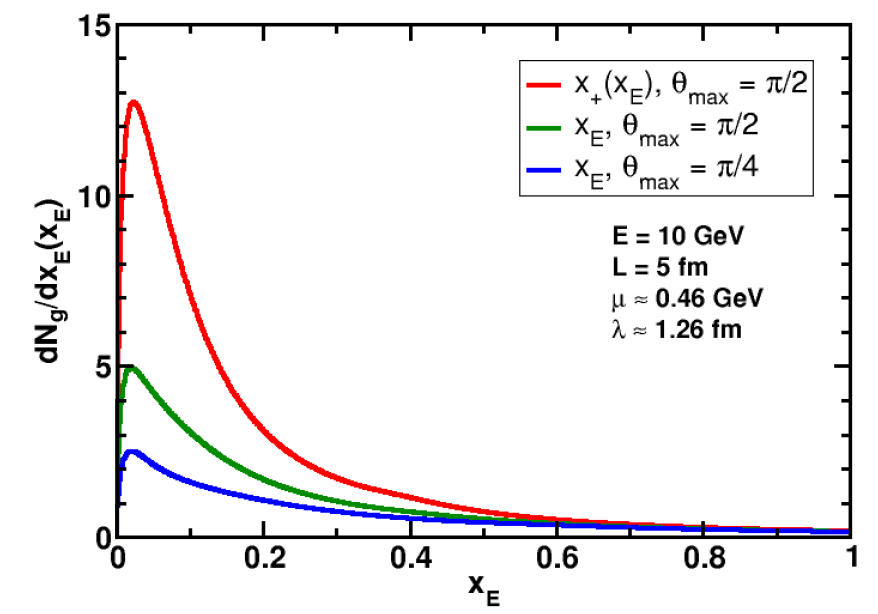 WAH and B Cole, PRC81, 2010
6/8/2010
RHIC & AGS Annual Users' Meeting 2010
19
Collinearity and Gluon Mass
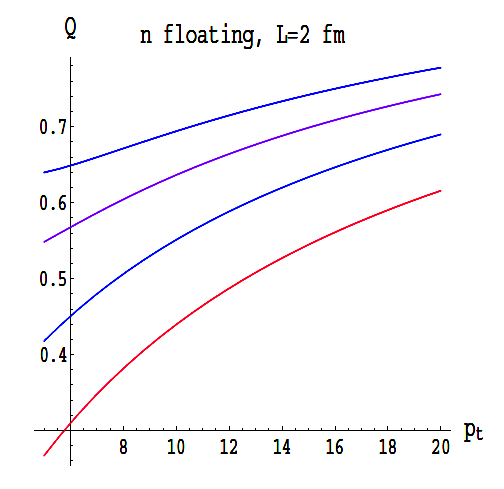 Massless gluons:
Large IR cutoff sensitivity
Gluons with thermal mass
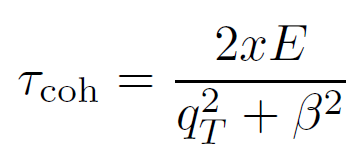 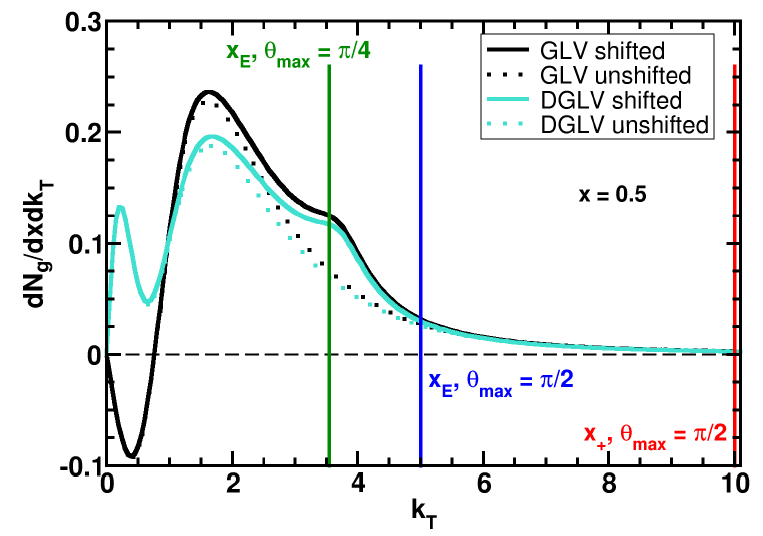 BDMS, JHEP 0109 (2001)
~
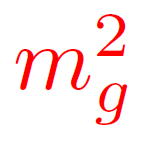 Larger x better respects kT << xE
6/8/2010
RHIC & AGS Annual Users' Meeting 2010
20
WAH and B Cole, PRC81, 2010
Results
Quantitatively compare to PHENIX data






Assumed infinite Elastic precision
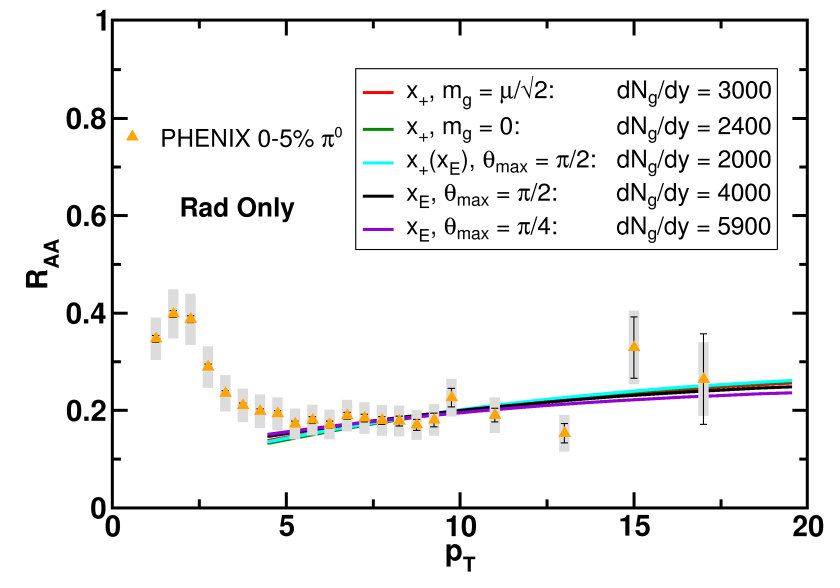 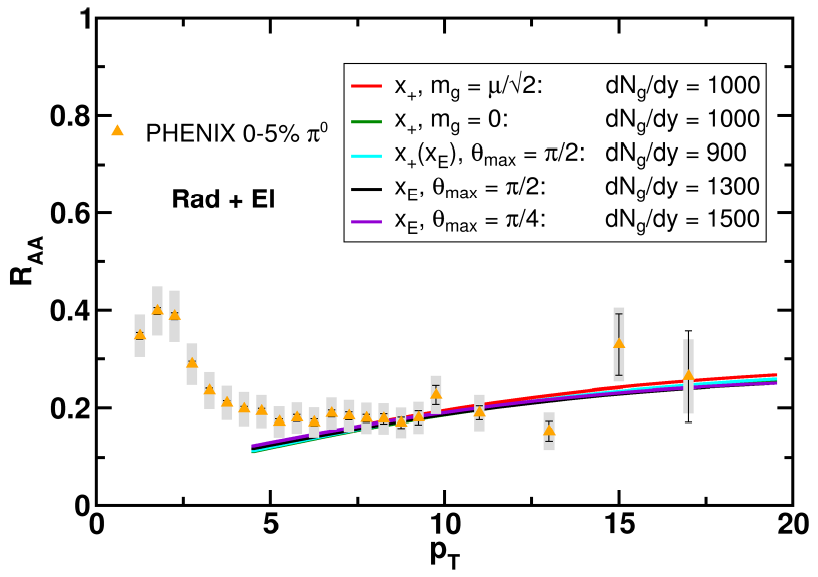 WAH and B Cole, PRC81, 2010
6/8/2010
RHIC & AGS Annual Users' Meeting 2010
21
Parton Energy Dependence
Dependence on parton energy
Uncertainty on qhat








Assume all formalisms equally affected
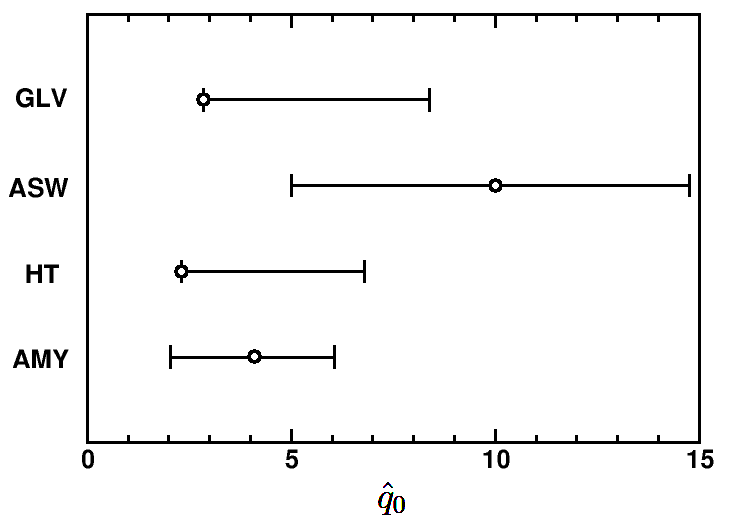 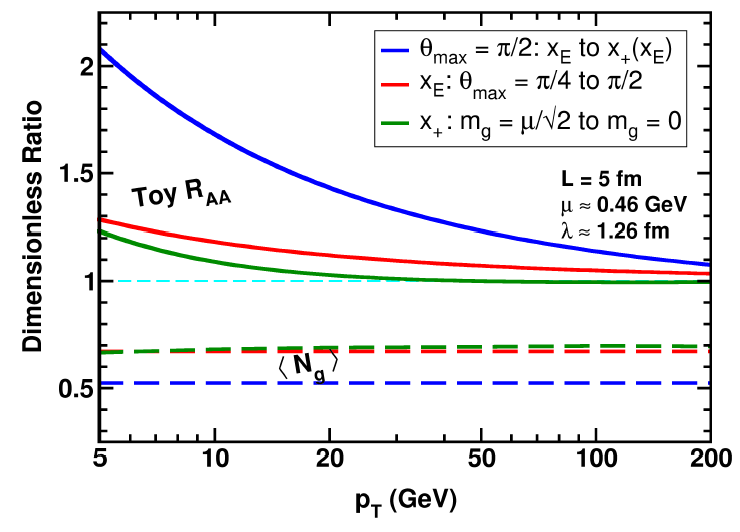 WAH and B Cole, PRC81, 2010
6/8/2010
RHIC & AGS Annual Users' Meeting 2010
22
v2 Variation
Fix dNg/dy from RAA, calculate v2
Expect larger v2 for smaller opening angle








IAA: coming soon
Rad Only
Rad + El
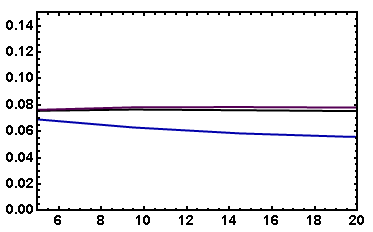 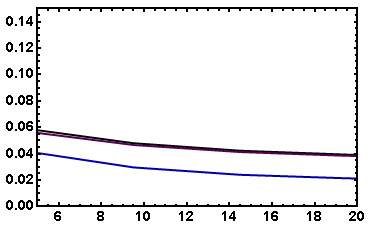 20-30% p0
20-30% p0
v2
v2
pT
pT
WAH, in preparation
6/8/2010
RHIC & AGS Annual Users' Meeting 2010
23
Conclusions
pQCD in HI collisions is in trouble
Multiple observables not simul. well described
Fewer and fewer places for pQCD to hide
Important future exp work: is there a pQCD regime? (higher pT)
v2:
Difficult (impossible?) to deconvolute geometry & E-loss
> L2 dependence (AdS/CFT?), but
Need for e-RHIC (also for h/s)
NPE:
Separate c and b: c is under better th. control
Future theory work:
Compute more obs (IAA, etc.)
Remove collinear, M<<E approx
Uncertainties in AdS/CFT, pQCD => Falsification
6/8/2010
RHIC & AGS Annual Users' Meeting 2010
24